Муниципальное бюджетное дошкольное образовательное учреждение«Детский сад №9 «Чебурашка»города Мичуринск Тамбовской области
«Обучение детей правилам безопасного поведения на улицах города»
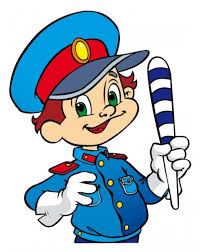 Светофор
У любого перекрестка
Нас встречает светофор
И заводит очень просто
С пешеходом разговор:
Свет зеленый- проходи!
Желтый – лучше подожди!
Если свет зажжется красный -
Значит, двигаться опасно!
Стой! Пускай пройдет трамвай,
Наберись терпенья. Изучай
И уважай правила движенья.
Л.Лущенко
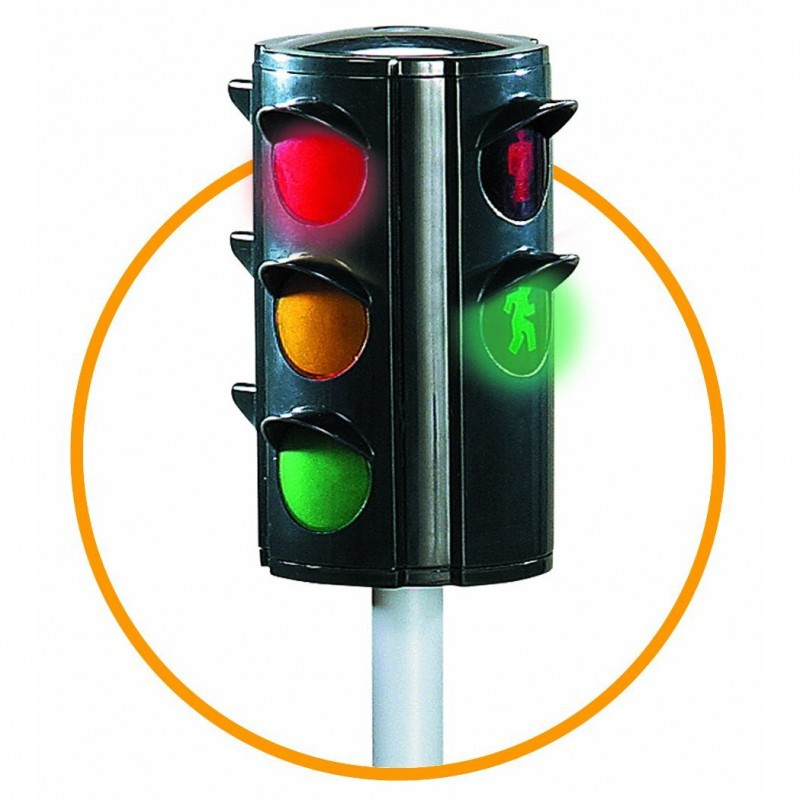 Проезжая часть
Дорожные знаки
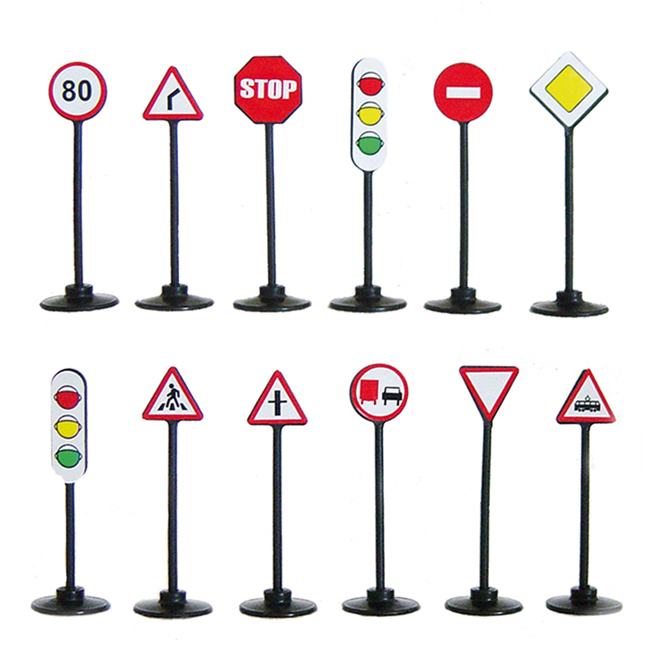 ЗНАК «Пешеходный переход»
Знак «Подземный переход»
Знак «Дети»
Знак «Въезд запрещён»
Знак «Пункт первой медицинской помощи»
Знак «Дорожные работы»
Правила безопасного поведения на дороге
Ходи только по тротуару, придерживаясь правой стороны дороги
где есть светофор, дорогу переходить на зеленый сигнал
где нет светофора, дорогу нужно переходить по подземному
Переходя дорогу сначала посмотреть налево, а на разделительной полосе - направо
Ожидать автобус, только на специальной остановочной площадке.
Ни в коем случае не перебегай дорогу перед близко идущей машиной
Никогда не играйте на проезжей части улицы
Катаясь на велосипеде, роликовых коньках или скейтборде будьте осторожны
Спасибо за внимание!